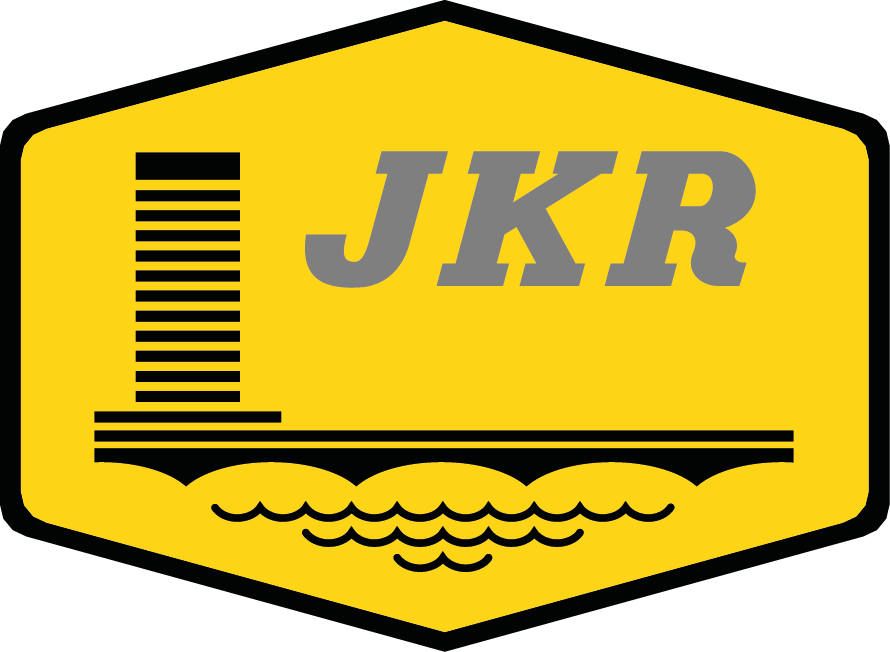 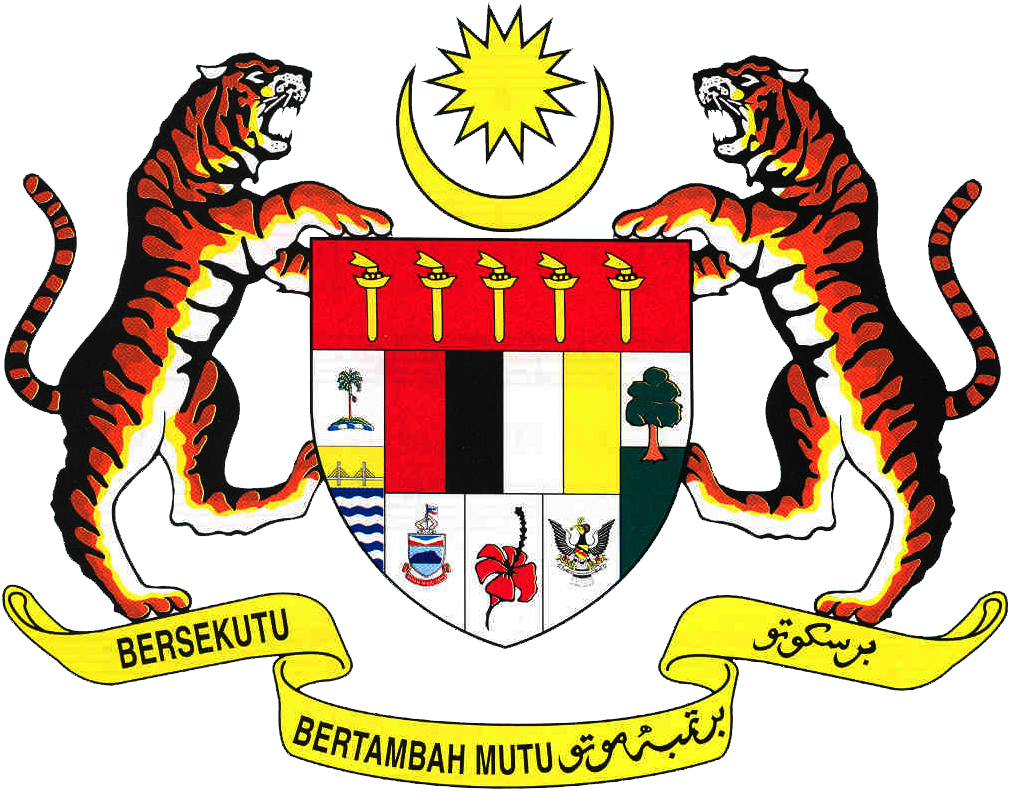 Mesyuarat Jawatankuasa Pelaksanaan dan Pemantauan Pembudayaan Ilmu JKR Bil. 1/2019
Laporan status cop & jcop CAFE
7 DISEMBER 2018 – 3 MAC 2019
Statistik pengunjung portal jcop cafe
7 DISEMBER 2018 – 3 MAC 2019 (Sumber: Google Analytics)
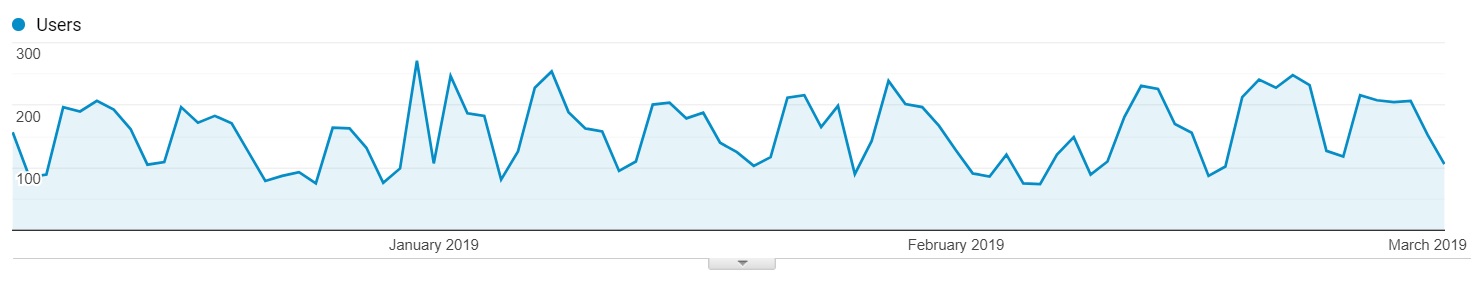 254
75
PURATA PENGUNJUNG PORTAL
PENGGUNA BARU
Isnin - Jumaat
Sabtu - Ahad
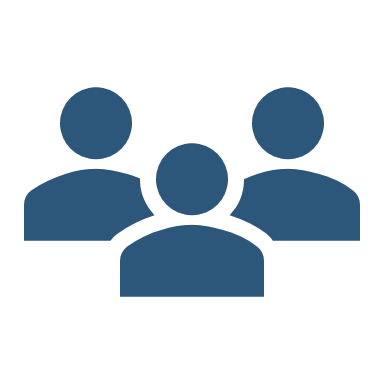 245
175 – 225
75 – 95
2
STATISTIK INTERAKSI portal jcop cafe
7 DISEMBER 2018 – 3 MAC 2019
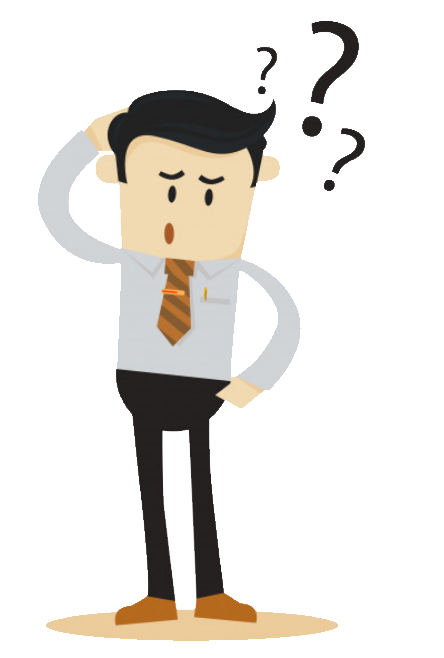 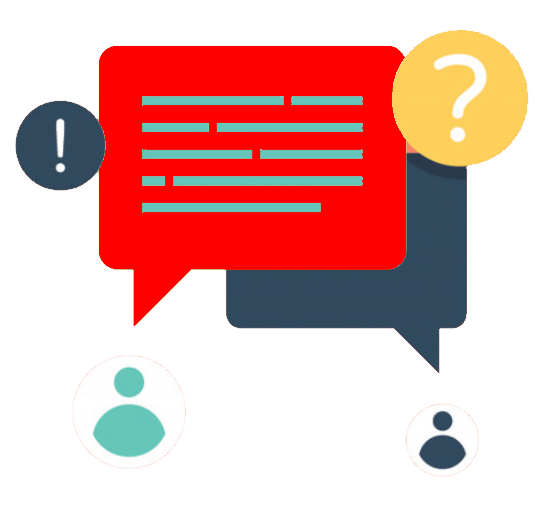 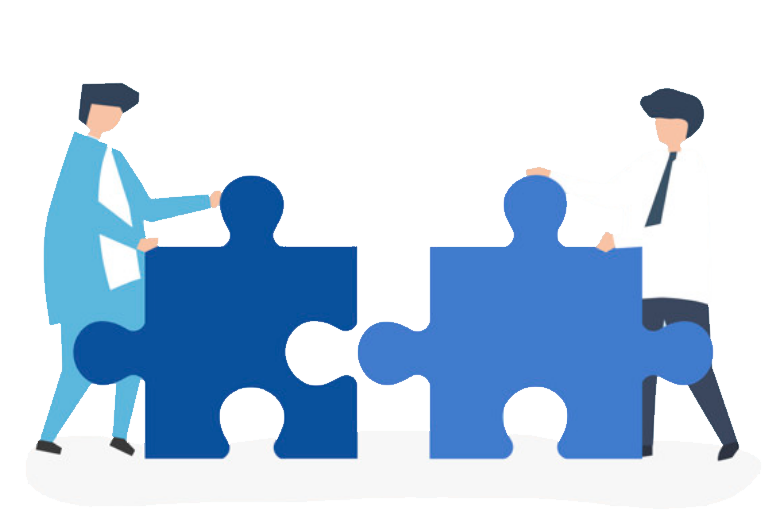 komen
soalan
jawapan
64
86
58
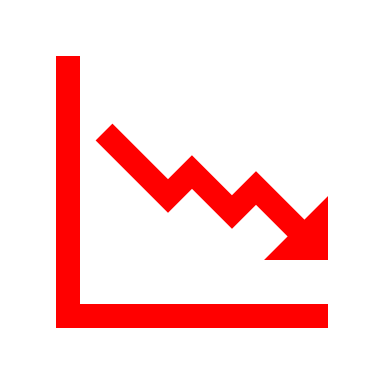 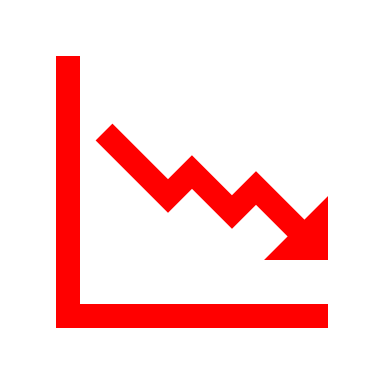 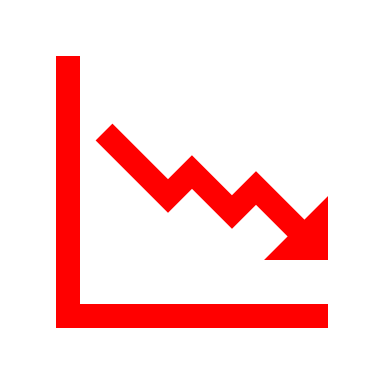 15%
25%
0.5%
3
SOALAN TIADA JAWAPAN
7 DISEMBER 2018 – 3 MAC 2019
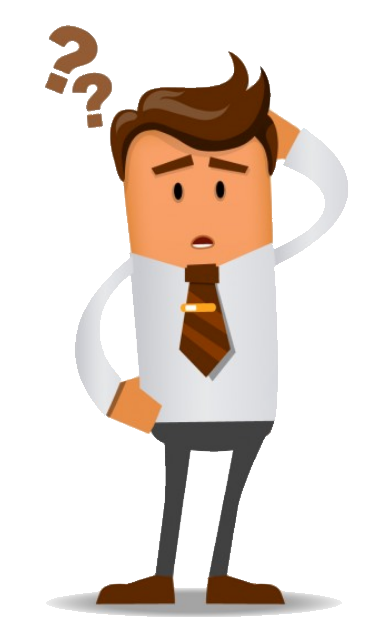 240
LANGKAH MITIGASI
Senarai soalan dihantar kepada Knowledge Managers CoP yang berkenaan untuk dipanjangkan kepada Moderator JCoP yang dinamakan
Bengkel Pemantapan JCoP dan JPedia
Roadshow JCoP dan JPedia
4
Aktiviti CoP: Building information modelling
7 DISEMBER 2018 – 3 MAC 2019
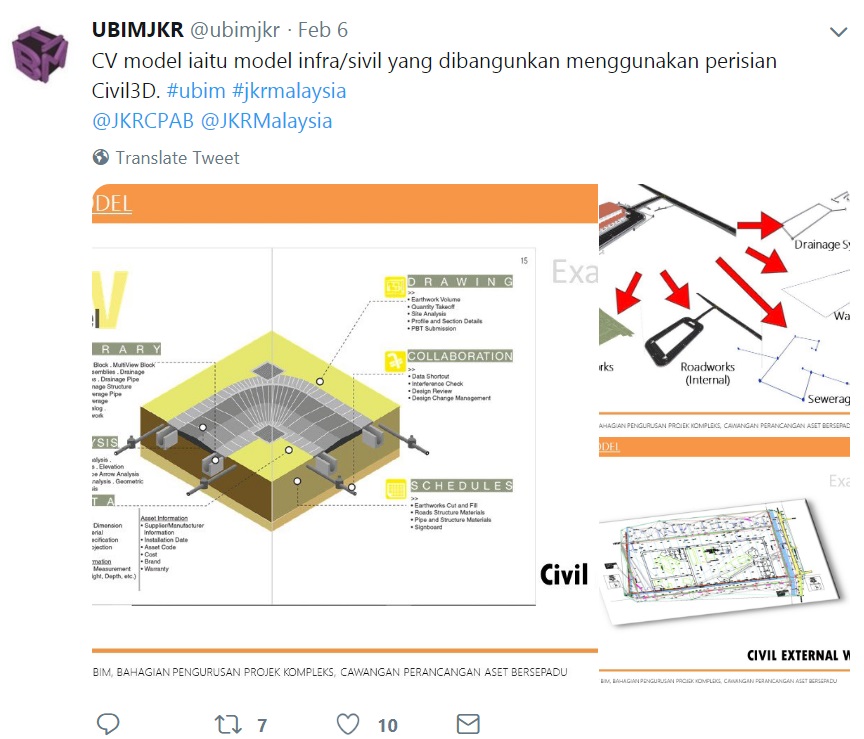 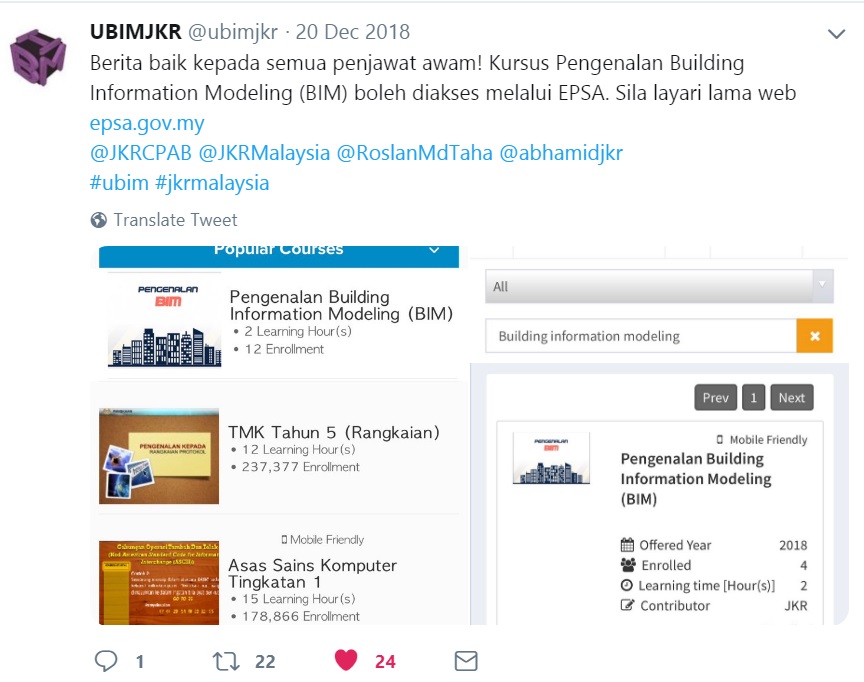 5
Aktiviti CoP: struktur
7 DISEMBER 2018 – 3 MAC 2019
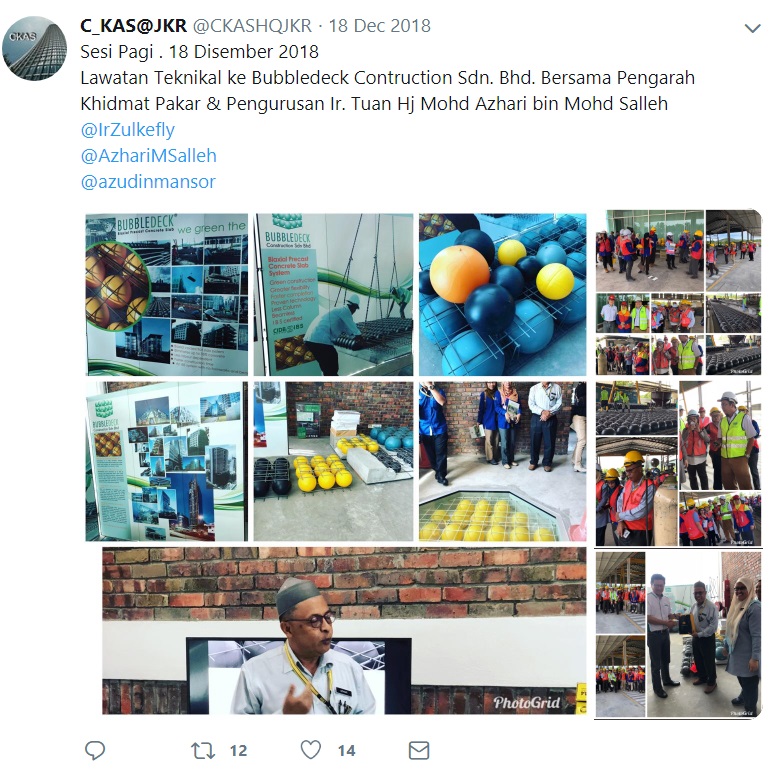 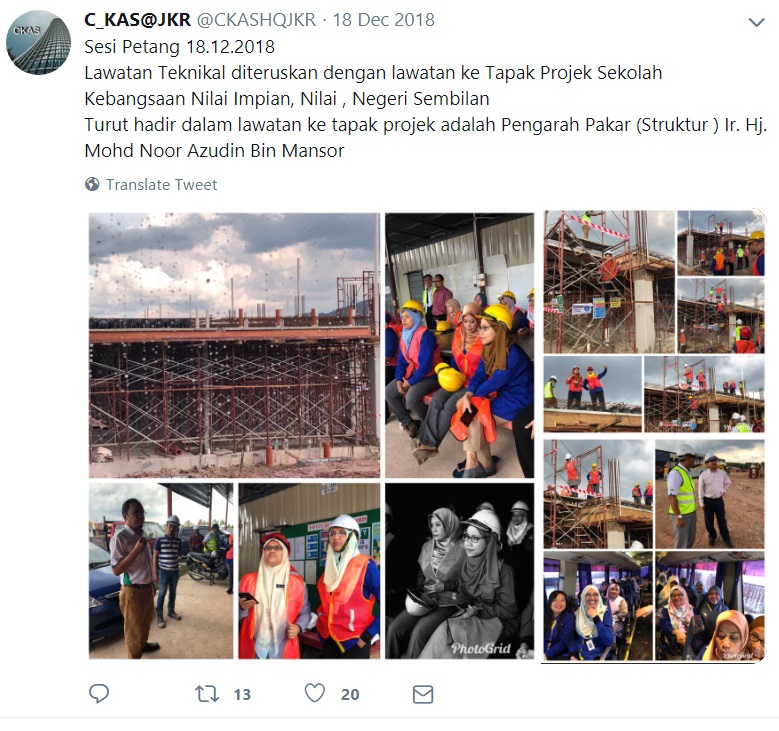 6